Strategic planTactics UPDATE
State Board – September 13, 2023
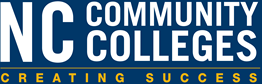 www.nccommunitycolleges.edu/strategic-plan
Agenda
Overview of Process to Date
Tactics Update
President’s Goals Update
Discussion
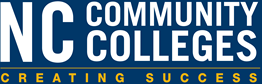 [Speaker Notes: Purpose – Provide update on strategic plan implementation. I’ll briefly overview what we’ve been doing and where we are in the process.
I’ll then spend about 3 minutes on each of the 10 tactics (we’ve collapsed a few), covering WHY we’re undertaking this tactic, KPIs we expect to change, progress to date, upcoming deliverables, resources needs, and Board role. We have the VPs in the room that have overarching responsibility of the tactics, so feel free to jump in with questions and either I or the VP can tackle them.
I’ll then turn to the President’s goals, what is included, and what has been happening where relevant. Since these have not received final Board approval, this can all be changed and updated as needed. 
Please ask questions as we go, but we’ll also have time at the end to discuss questions, what we’re missing, what we might need to change, and where we need to focus our primary energy.]
DashboardS: tactics launch & status
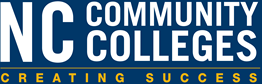 [Speaker Notes: First, I’ll overview where we are with the launch of the tactics and the process, then show you a status overview.]
Tactics Launch Dashboard
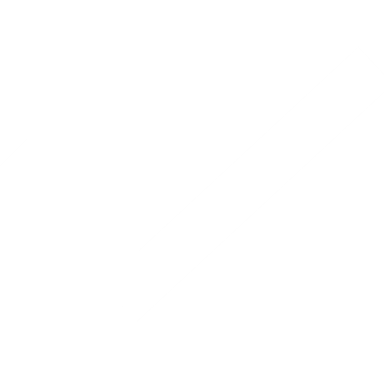 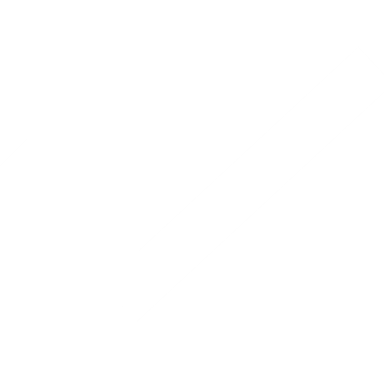 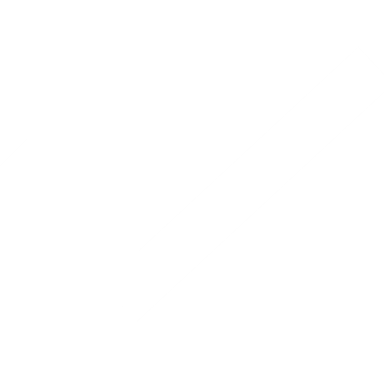 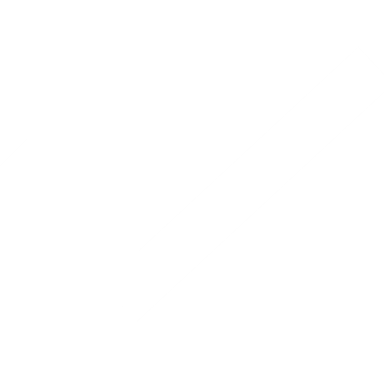 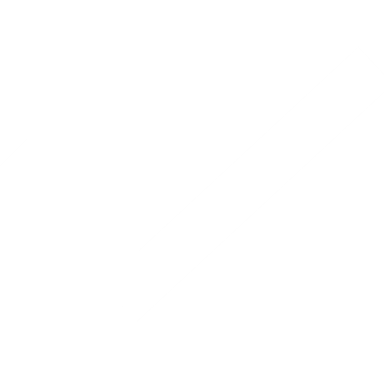 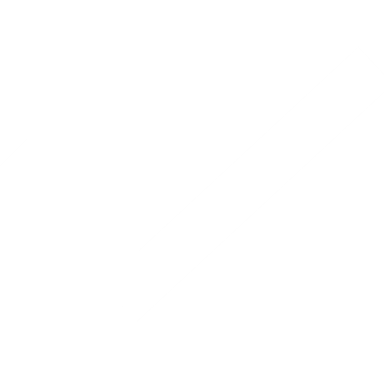 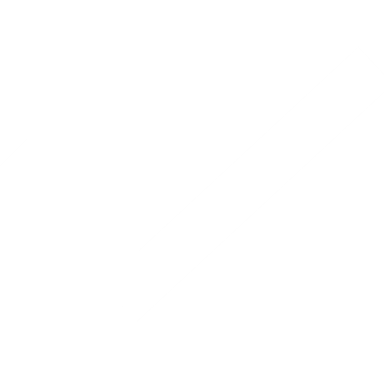 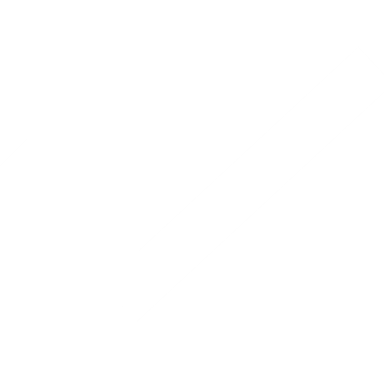 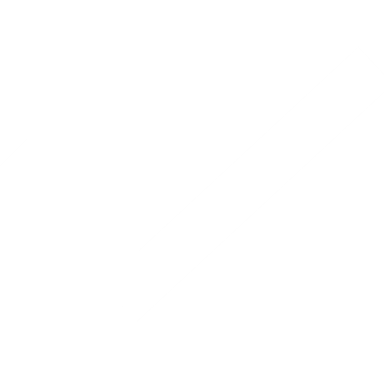 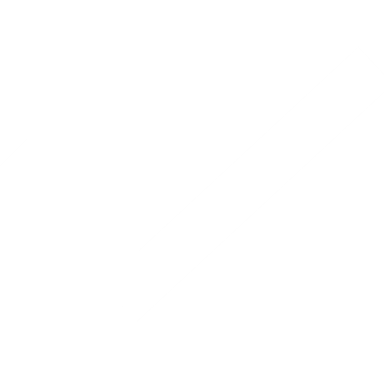 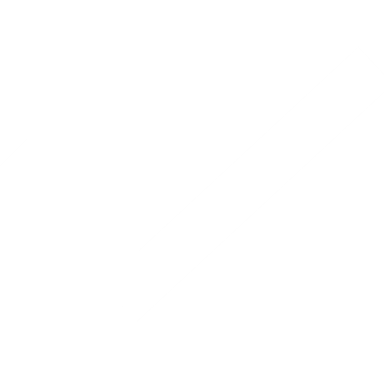 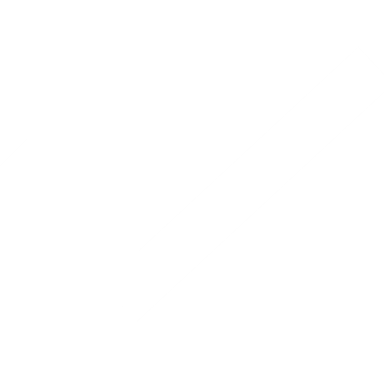 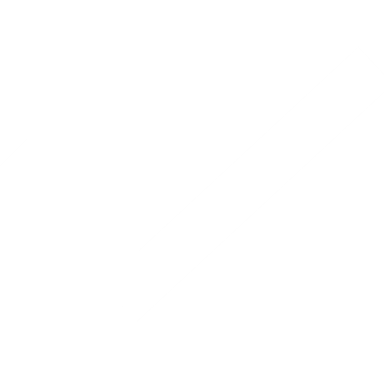 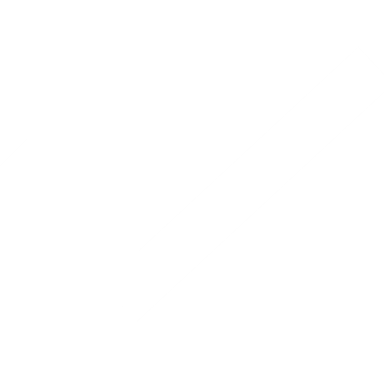 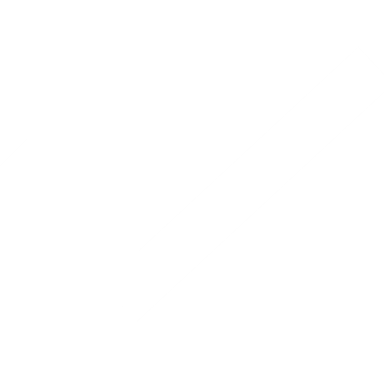 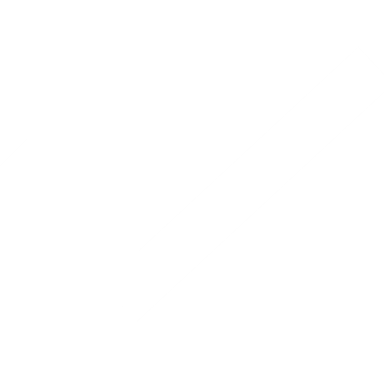 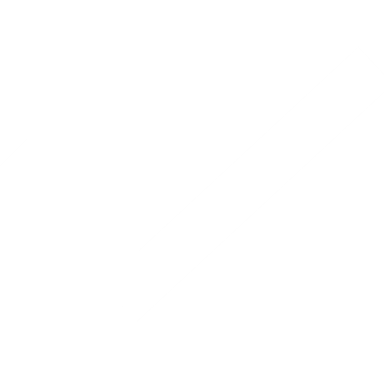 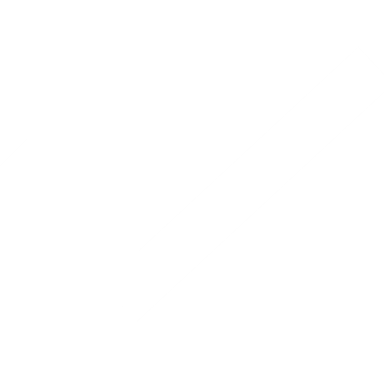 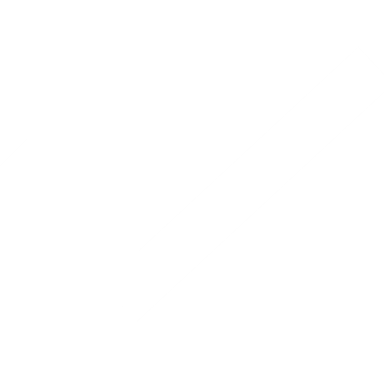 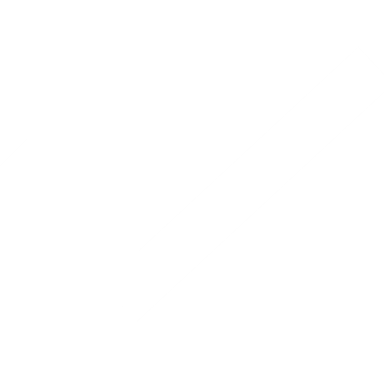 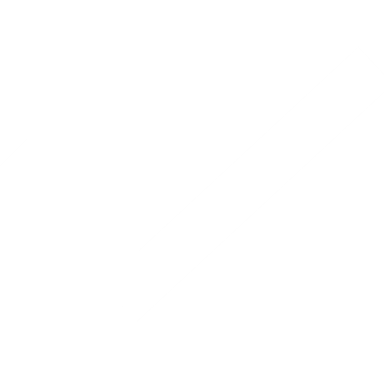 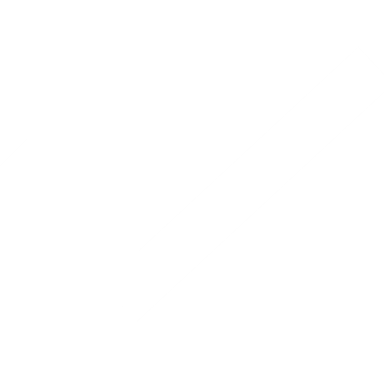 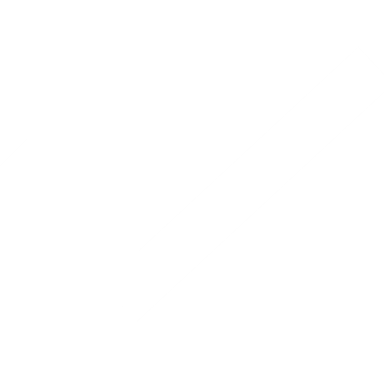 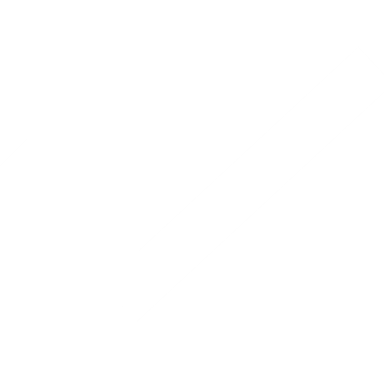 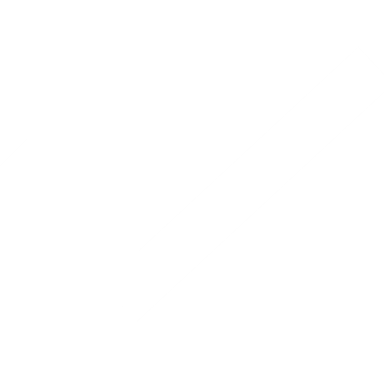 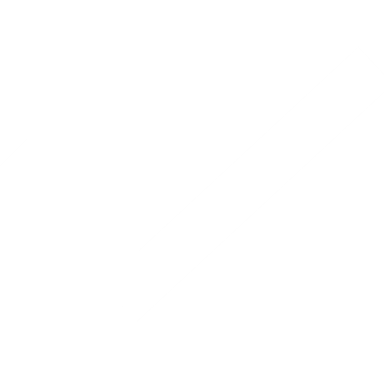 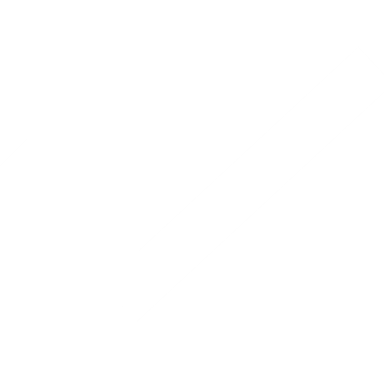 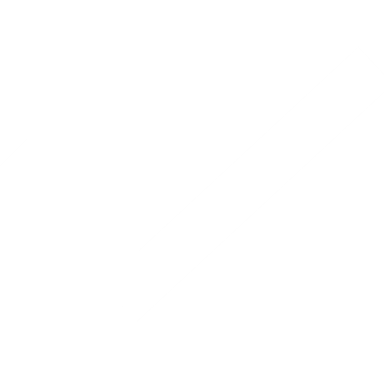 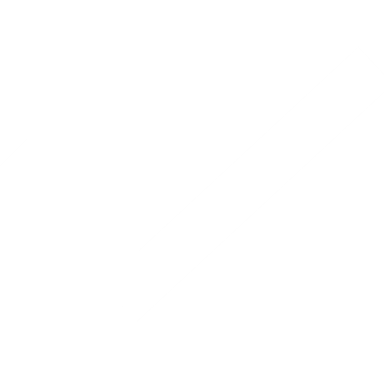 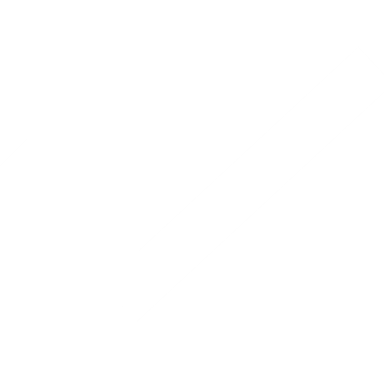 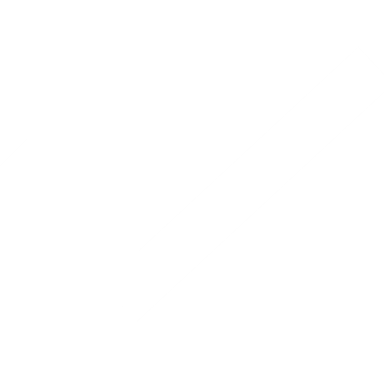 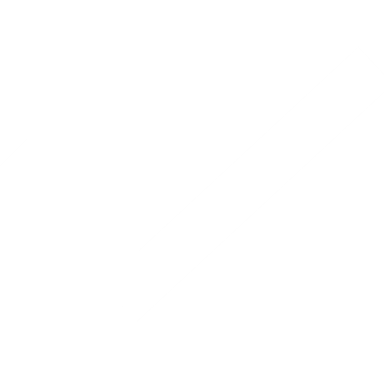 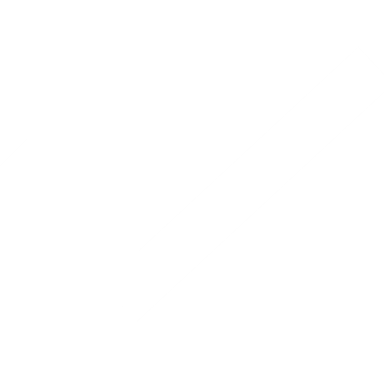 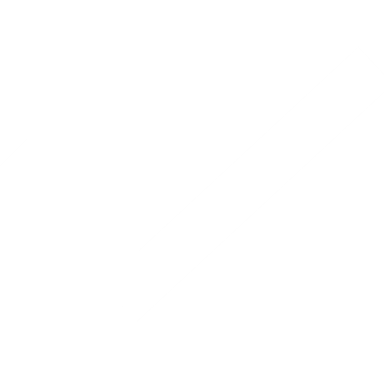 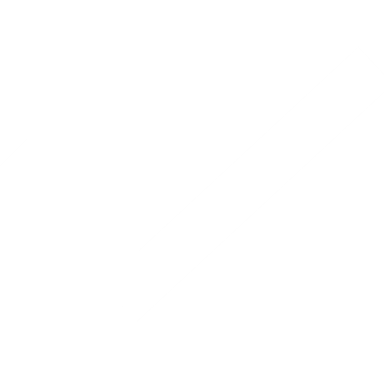 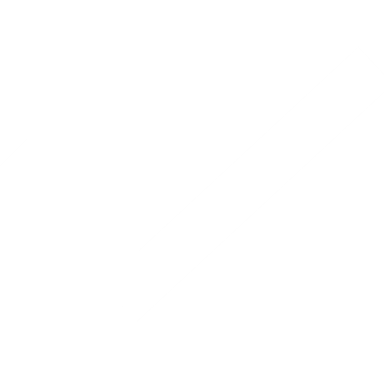 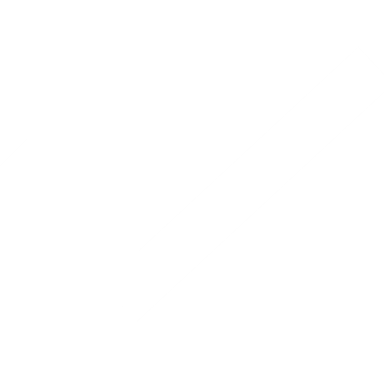 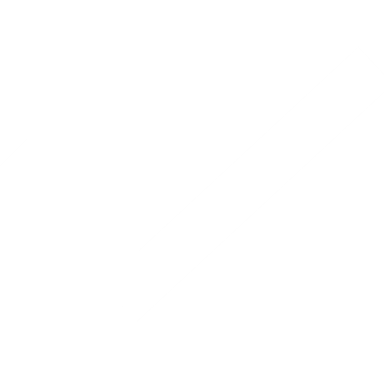 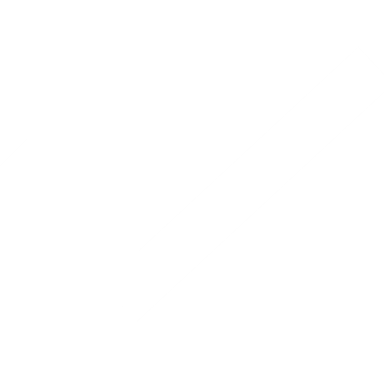 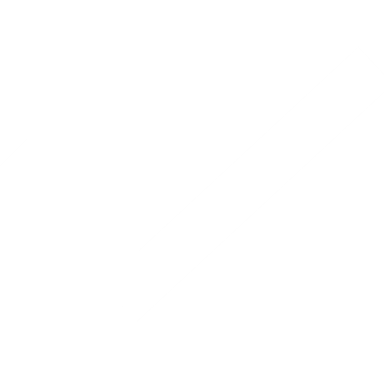 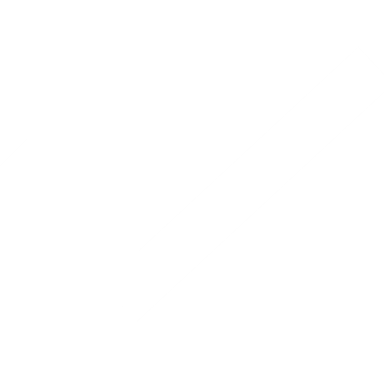 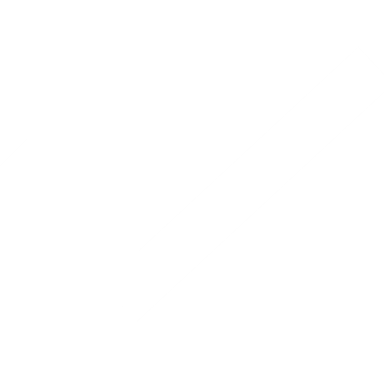 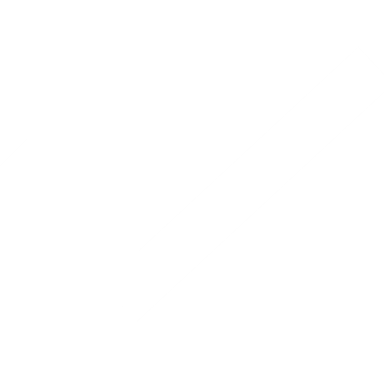 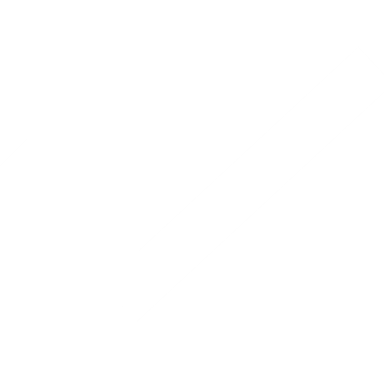 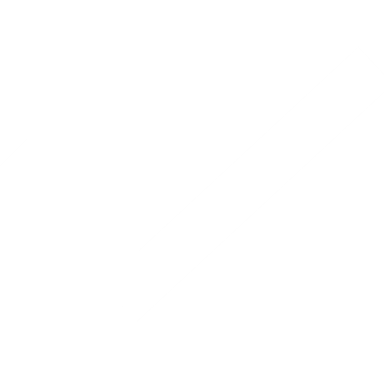 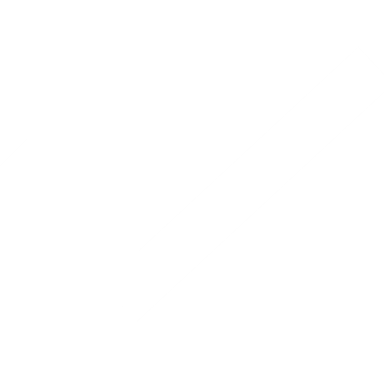 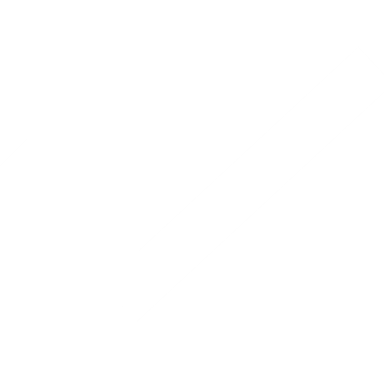 [Speaker Notes: This dashboard lists the ten tactics (two workforce tactics were consolidated into Apprenticeship Expansion, and two funding formula tactics were consolidated into tactic 9, update to funding formula). What you see outlined on top are the steps in moving from the tactics as approved by the board to actually having clear plans….identifying the leads, identifying the core team, developing the scope of work, developing a detailed project plan, and then moving to committee for approval. We’ve moved 9 of the 10 through this process. The funding formula work has had a lot of recent movement, but has not been scoped out in detail yet. 
What this has looked like is at least 3, and up to 5 or more meetings on each tactic. Alex Doles has coordinated and participated in all of this, I’ve been in many of them, and we’ve had outside support from a contractor, John Cornwell, who is experienced with strategic plan implementation and project management.]
Tactics status Dashboard
Legend
On Track
At Risk
Delayed/Recovering
On Hold
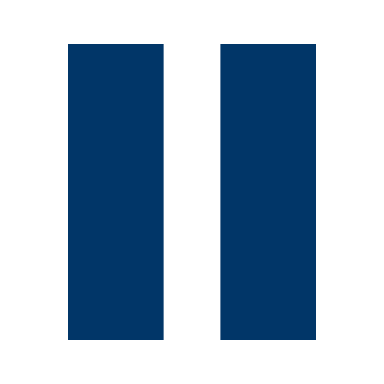 [Speaker Notes: This is a statis dashboard. This is the type of information we can provide to the Board at regular intervals so that you can, in a glance, see what the status of the work is. The categories are on track (everything is going according to plan), delayed/recovering (timeline has slipped, but is being resolved), at risk (the tactic has hit a barrier or needs a critical resource), or on hold. The two that are yellow are apprenticeship expansion and funding formula. Apprenticeship Expansion is delayed because we needed to manage some leadership transitions (welcome John) and pivot from what we’d planned to focus on to something that showed more promise and opportunity. Funding formula work was originally on hold pending the conclusion of legislative session and having a budget. That’s obviously still up in the air, but we’ve started to move forward now that we’ve got Dr. Price on board, plus direction from the Board and engagement from the presidents. So, yellow is not always bad, I tjust means we’ve had to adapt to changing circumstances.]
tactics Overview
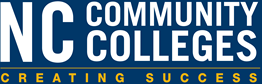 [Speaker Notes: As we’ve been working to scope out all of this work, it’s been important to differentiate between ongoing regular work (run state) and new work or projects that we are building. All tactics need to be new projects, new work, with timelines so that we’ll know when the work has been completed and we can acknowledge what we’ve accomplished and then move onto whatever the next project is.]
1. INCREASE FACULTY + STAFF SALARIES
Project Goal
Increase faculty and staff salaries at colleges across the System
Objective 1.1; Strategy 1.1.1;. Strategy 1.1.2.
Key Performance Indicators
Increase the retention of community college faculty and staff 
Accomplishments to Date
Sustained engagement with the General Assembly for the 2023 legislative session
Tactic Lead
Alex Fagg
Director 
Government Relations
[Speaker Notes: They way I’ve organized this information is to present each tactic on two slides. Slide 1 shows you who is in charge (Alex in this case), what the project goal is, how it connects to the strategic plan, what the KPIs are (what do we expect to move over time if we are successful), and what has been accomplished to date.
As you know, increasing faculty and staff salaries has been central to our legislative request. There have been salary increases in previous years, but not at the level requested. This session is still unknown.]
1. INCREASE FACULTY + STAFF SALARIES
Resource Needs
No additional funding needed at System Office. $86.8M requested for faculty and staff salaries in years 2 and 3 of budget request.
No additional staff capacity needed.
Extensive stakeholder engagement needed to develop 2024 and 2025 legislative strategies.

Board Role
Advocacy
Engage employer partners in advocacy
Legend
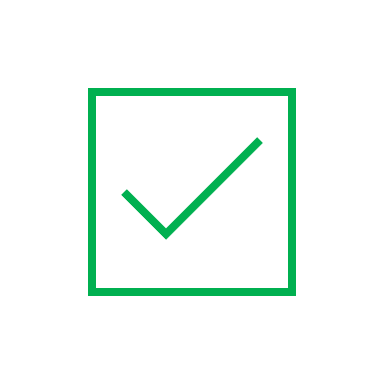 On Track
Off Track/Recovering
Complete
On Hold
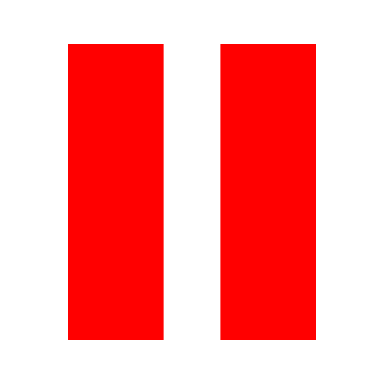 Not Started
At Risk
[Speaker Notes: Second slide…where are we going? The table lists deliverables or next steps, when they are due, their status (on track, delayed, at risk, not started in grey, completed or on ho), resources needed in three categories (money, staff capacity, and stakeholder engagement), and key roles for the Board. 
I don’t plan to go into detail on each deliverable, but please ask questions if you have them.
Looking at resources, we’ve requested $86.8M for faculty and staff salaries. The other biggest resources is time and stakeholder engagement. Identifying the strategy for 24 and 25 will take time and significant engagement with partners (presidents, employers, etc).
I’ve tried to clarify as well what the key asks of Board members are for each tactic. Key board roles here are advocacy, and using your contacts to engage employer partners in advocacy.]
2. BUILD HR CAPACITY FOR RECRUITMENT/RETENTION
Project Goal
Establishing a System-wide HR Association to provide additional training, resources, and support to HRDs to help drive recruitment and retention efforts across the System.
Objective 1.2; Strategy 1.2.2; Objective 1.3; Strategy 1.3.1; Strategy 1.3.2; Strategy 1.3.3.
Key Performance Indicators
Increase the retention of community college faculty and staff 
Accomplishments to Date
College HR Needs and Interest Survey has been completed and data analyzed.
Core team has met and established organizational structure, goals, and vision.
Monthly HR Director calls have been implemented to share best practices and knowledge from the System Office.
HR Director Professional Development Training Pilot is scheduled to be held with ACCBO the first week of October.
Tactic Lead
Tawanda Foster-Artis
General Counsel
[Speaker Notes: Tactic 2 is focused on supporting the overall strategy of increasing faculty and staff recruitment and retention. This work is led by Tawanda and is focused on establishing a statewide HR association to support them and to serve as a venue for sharing resources and strategies. To date, Tawanda and team have surveyed HR directors and analyzed the data, established strucute, goals, and vision, started monthly HR Director calls, and are piloting a professional development training next month.]
2. BUILD HR CAPACITY FOR RECRUITMENT/RETENTION
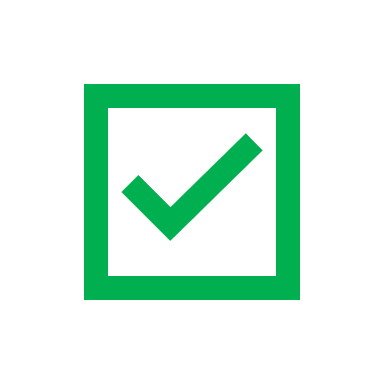 Resource Needs
Consistent stakeholder engagement needed
Board Role
Advocacy for funding and additional resources
Legend
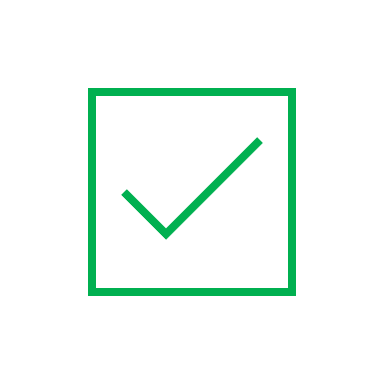 On Track
Off Track/Recovering
Complete
On Hold
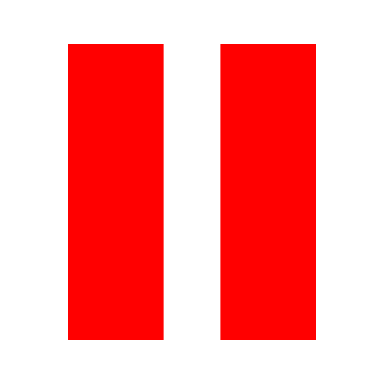 Not Started
At Risk
[Speaker Notes: The primary need here is consistent stakeholder engagement. I know that HR directors are in demand positions and that colleges are experiencing turnover (Wake Tech). We have some funding budgeted to support this work, and if we need additional resources, we would look to the Board to assist in advocating or secure additional resources.]
3. Strategic Enrollment Management
Project Description
The project is providing professional development that assists the 58 community colleges with the creation of a strategic enrollment plan. 
Objective 2.1; Strategy 2.1.2. 
Key Performance Indicators
Increase student enrollment 
Increase student persistence
Increase curriculum and credential completion 
Progress to Date
Phase I of SEM Training completed
Task Force formed and meeting regularly
Professional Development series underway
Tactic Lead
Dr. Monty Hickman
Associate Director 
Enrollment Management
[Speaker Notes: Strategic Enrollment management work is being led by Dr. Monty Hickman. This project is providing professional development to support all 58 colleges in developing strategic enrollment management plans. Phase 1 is complete and this series of professional development has been going on for several months.]
3. Strategic Enrollment Management
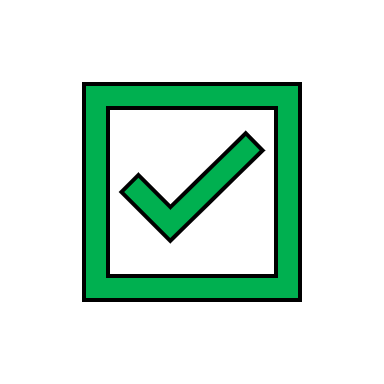 Resource Needs
Funding from State Board Reserve ($75,000) and Foundation ($50,000) supporting this work.
Task Force is considering the potential need for Phase 2 training for 2024-25, which may need resources allocated.
No additional staff capacity needed to support System Office role.
College participation in training needed.

Board Role
No Investment or advocacy is needed at this time
Legend
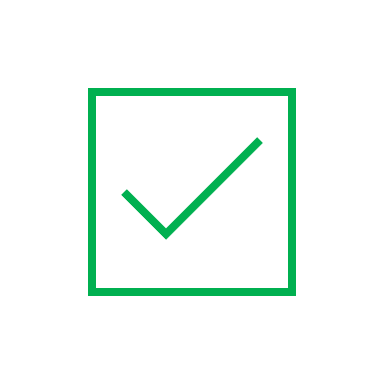 On Track
Off Track/Recovering
Complete
On Hold
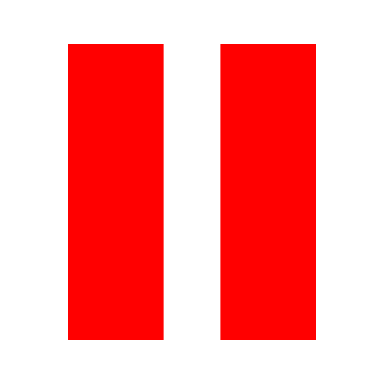 Not Started
At Risk
[Speaker Notes: The State Board and the Foundation supported this work. There may be a need for continued training, but that has not ye tbene detmrined. We have sufficient staff to do this, though we need more college participation in the training]
4. EXPAND CAREER COACH PROGRAM
Project Description
Expand the NC Career Coach program to all 58 colleges.
Objective 2.3; Strategy 2.3.1.
Key Performance Indicator
Increase student enrollment 
Increase student persistence
Increase curriculum and credential completion 
Progress to Date
A data collection tool (“database”) is in development in collaboration with the SO IT team to improve data collection and improve reporting on program impact. 
The database has been beta tested by career coaches and will be released pending legal review. Our target is to share with all career coaches in late September 2023.
Tactic Lead
Dr. Jennifer McLean
Associate Director 
Student Support Services
[Speaker Notes: This goal of this tactic is to expand the NC Career Coach program to all 58 colleges. In scoping this out, in became clear the first problem was lack of data. System Office IT has supported the development and role out of a new data collection tool.]
4. EXPAND CAREER COACH PROGRAM
Resource Needs
Funding needed from the Legislature to expand program. 
Additional staff capacity at System Office to support expansion beyond current model.
Stakeholder engagement needed to develop case for expansion and include in legislative request. 

Board Role
Advocacy for additional legislative support starting 2024.
Legend
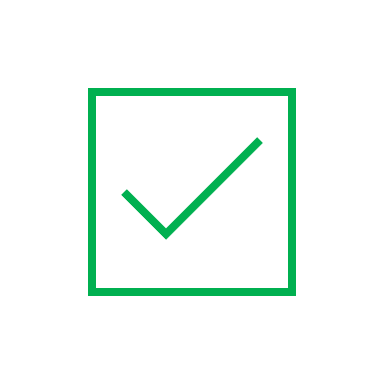 On Track
Off Track/Recovering
Complete
On Hold
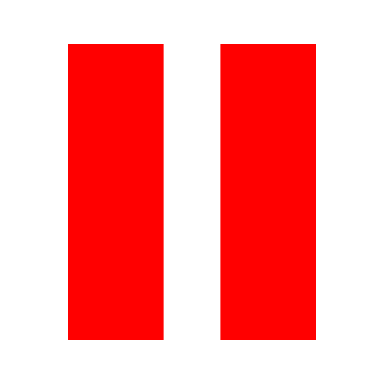 Not Started
At Risk
[Speaker Notes: Future work is collect better data, develop a clear case for the expansion of the program, and devote more resources to the program. 
We’d also like to update the legislative language so that the SysOff can retain a portion of the funding to administer the program, which would be necessary to expand it. We’d look to the Board for advocacy and legislative support.]
5. FRAMEWORK FOR INCLUSIVE EXCELLENCE
Project Description
Create a system Framework for Inclusive Excellence and develop a professional development series that will assist colleges in increasing equitable student outcomes.
Objective 3.1; Strategy 3.1.1; Strategy 3.1.2; Strategy 3.1.3
Key Performance Indicators
College-level Math Completion
College-level English Completion
First-Year Persistence
Credential Completion 
Progress to Date
Formation of Inclusive Excellence Taskforce
Update to System Advisory Council
Development of institutional self-assessment
Tactic Lead
Dr. John “JJ” Evans
Associate Director
Student Life
[Speaker Notes: Tactic 5 is focused on Developing a framework for inclusive excellence. NC, like every state, has significant attainment gaps by race/ ethnicity, gender, socio economic status, geography, and disability status. This work is focused on collecting information from colleges about how they are addressing those gaps and where they think they need more support, and then delivering professional development to support them.]
5. FRAMEWORK FOR INCLUSIVE EXCELLENCE
Resource Needs
Funding available through 2024 for professional development. 
Funding available for Student Success Center staff through 2024.
Moderate stakeholder engagement needed to develop Framework and Professional Development plan. 

Board Role
System Advisory Council to review and recommend to full Board approval of Inclusive Excellence Framework.
Legend
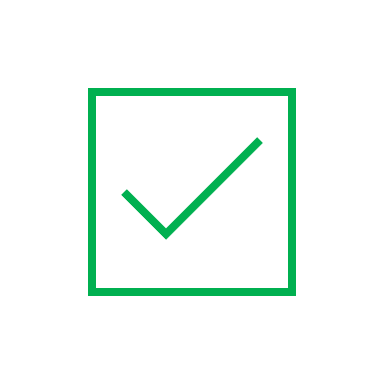 On Track
Off Track/Recovering
Complete
On Hold
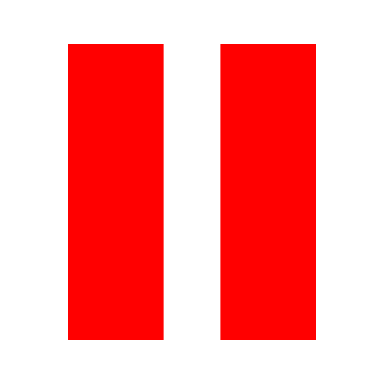 Not Started
At Risk
[Speaker Notes: We have a self-assessment tool ready to role out, we have provided the System Advisory Council one update, and will bring them a draft framework for feedback, which we’ll eventually bring to the Board.]
6. EXCELLENCE IN TEACHING AND LEARNING
Project Description
Promote excellence in teaching and learning across the NC Community College system by:
Creating a shared vision of workforce readiness and student 21st century skill competence building;
Providing broadened access to high quality training that improves teaching practices across all faculty roles;
Providing statewide certificates across a variety of professional tracks.
Objective 3.2; Strategy 3.2.1
Key Performance Indicators
Increase faculty retention
Increase first-year persistence
Increase credential completion 
Progress to Date
Created a draft conceptual model and rationale for framework for internal System Office review.
Announced the framework project to CAOs in August monthly meeting and invited colleges to be a part of the creation and development.
Formed external review committee and to ensure model gets reviewed by T&L colleagues across the state.
Tactic Lead
Dr. Andrea Crowley
Executive Director
Student Success Center
[Speaker Notes: This tactic is focused on promoting excellence in teaching and learning. The specific focus areas are on identifying what 21st century skills are needed by students, providing training for faculty that enables them to deliver those skills to students, and providing certifications to instructors that demonstrate the skills they’ve acquired. Dr. Crowley has collaboratively developed a model for this and has been working with internal partners on designing professional development offered through or in partnership with the Student Success Center.]
6. EXCELLENCE IN TEACHING AND LEARNING
Resource Needs
Additional funding may be needed to develop new tracks of professional development ($10K invested from State Board Reserve in 2022-23).
Additional staff capacity needed at Student Success Center to expand professional development offerings.
Continued engagement from teaching and learning leaders to ensure professional development is meeting institutional needs.

Board Role
Sharing best practices in professional development from other sectors.
Potential investments from State Board Reserve or other.
Legend
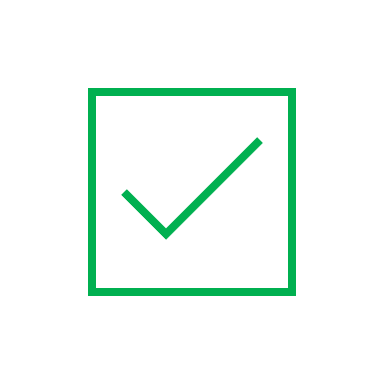 On Track
Off Track/Recovering
Complete
On Hold
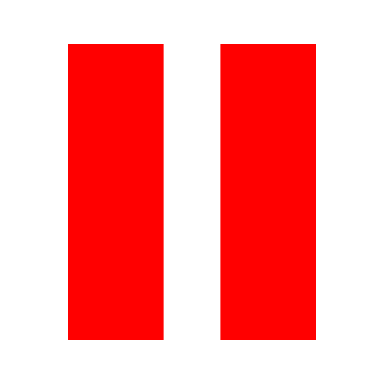 Not Started
At Risk
[Speaker Notes: Depending on scale of this work, we may need additional staff (part-time) or resources to develop or deliver training, but we have some grant funds to do this work already.]
7. Meeting holistic student needs
Project Description
To improve the system’s ability to holistically meet student needs, the tactic is researching telehealth for community college students by conducting a national review of telehealth services in community colleges and piloting a telehealth service provider at 4 NC community colleges.
Objective 3.2; Strategy 3.3.1; Strategy 3.3.2
Key Performance Indicators
Student persistence
Credential Completion 
Progress to Date
All four pilot colleges are fully implemented using the telehealth service provider, TimelyCare. The four colleges are Cleveland CC, Davidson-Davie CC, Haywood CC, and Roanoke-Chowan CC.
Tactic Lead
Dr. James “JW” Kelley
Associate Vice President
Student Services
[Speaker Notes: Tactic 7 is broadly focused on meeting holistic student needs, and specifically focused on a 4 college pilot of telehealth services. 4 colleges are piloting TimelyCare, 2 with System Office supports.]
7. Meeting holistic student needs
Resource Needs
$50,000 spent to expand pilot from two to four colleges (1 year). Significant investment needed to expand to scale.
Additional staff capacity needed at to conduct research review.
College engagement will be needed to determine statewide strategy. 

Board Role
Sharing best practices in healthcare from other sectors.
Potential investments from State Board Reserve or other.
Legend
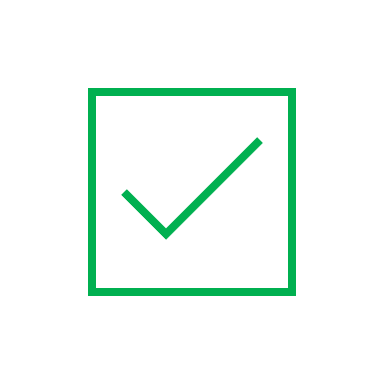 On Track
Off Track/Recovering
Complete
On Hold
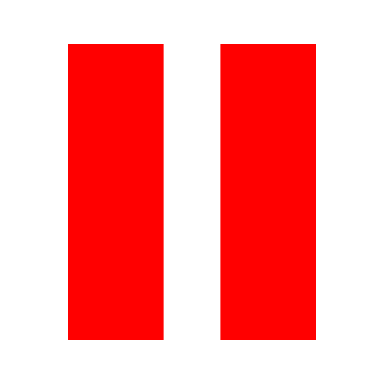 Not Started
At Risk
[Speaker Notes: We will evaluate the impact of the four college pilot as well as the statewide work in Virginia. Staff will also review what’s working across the country and then develop a recommended strategy and convenience contract for colleges to utilize programs with a track record of success.]
8. Apprenticeship EXPANSION
Project Description
Expand the number of apprenticeships in NC
Objective 4.1; Strategy 4.1.1; Strategy 4.1.4

Key Performance Indicators
Increase Career and Technical Education Completion 
Increase Career and Technical Education Completer Earnings
Increase individuals served through economic development programs
Increase businesses and programs served through economic development programs. 

Progress to Date
Pivot from project with low likelihood of success (sector strategies) to project closely aligned with Board interest and employer needs (apprenticeship expansion).
Tactic Lead
John Loyack
Senior Vice President
Workforce Development
[Speaker Notes: I mentioned earlier that this project had been tow tactics focused on sector strategies. After meeting with subject matter experts, including John Loyack, their professional opinion was that we were better off focusing on apprenticeships. So, we’ve pivoted and are developing a work plan to expand the number of apprenticeships in NC.]
8. Apprenticeship EXPANSION
Resource Needs
Financial needs to be determined
Need to fill current vacancies in ApprenticeshipNC. Additional capacity TBD
Significant stakeholder (college, business & industry, other) will be needed

Board Role
Advocacy
Connections to business, industry and other partners. 
Potential investments from State Board Reserve or other
Legend
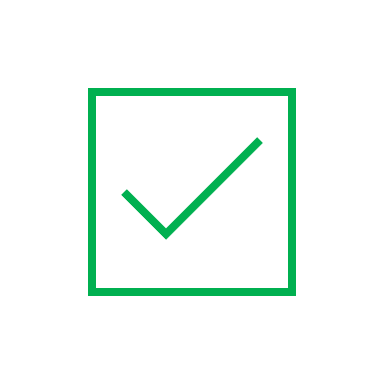 On Track
Off Track/Recovering
Complete
On Hold
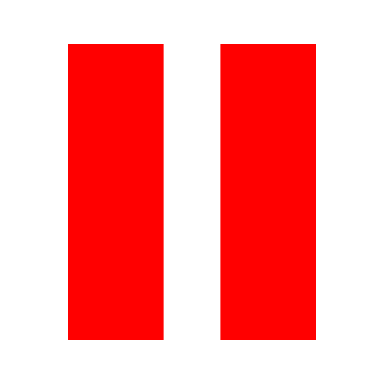 Not Started
At Risk
[Speaker Notes: Financial need is TBD, but we’ll need to staff up Apprenticeship NC and engage with colleges and business and industry to move forward.]
9. Update funding formula
Project Description
Develop an Updated Viable Funding Model to Drive System Innovation and Regional Collaboration
Objective 5.2; Strategy 5.2.1; Strategy 5.2.2; Strategy 5.2.3
Presidents Goal 1A

Key Performance Indicators
Increase credential completion
Increase in individual served through economic development programs
Increase in businesses and programs served through economic development programs
Increase in courses and programs offered collaboratively. 

Progress to Date
Meeting with System Office leaders, college presidents, and national experts to discuss strategies and options for updating the NCCCS funding model
Engagement with NCACCP funding model review committee.
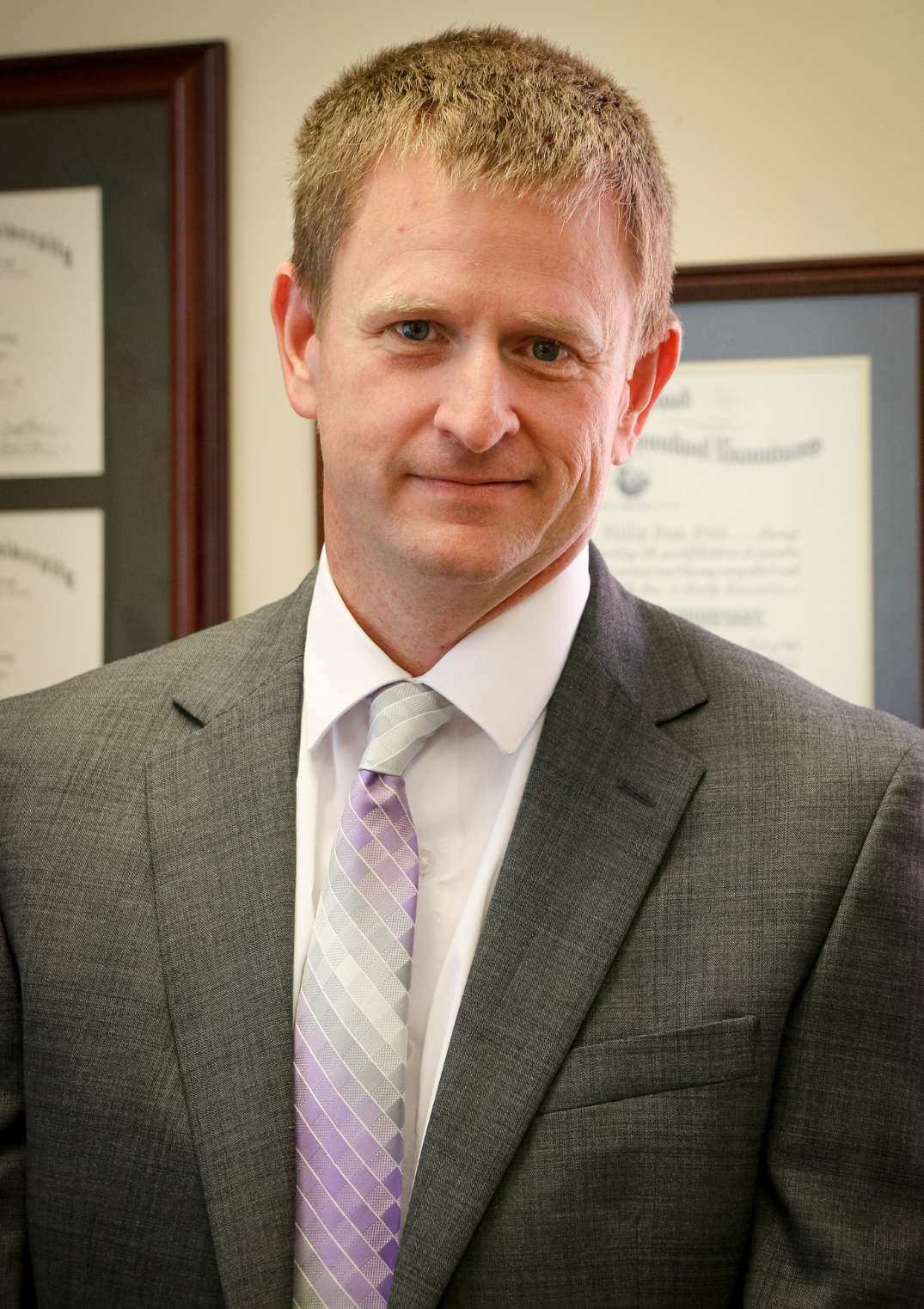 Tactic Lead
Tactic Lead
Dr. Phillip Price
Senior Vice President / CFO
Business and Finance
Dr. Patrick Crane
Vice President
Strategic Initiatives
[Speaker Notes: Funding formula. You’ll hear more about this in our next session, but what you see up here is the charge you’ve given to develop an updated viable funding model to drive system innovation and regional collaboration.
Last week we had a small group planning meeting with a few college presidents, some system office staff, and three national experts to spend some time discussing the NC landscape and what we could learn from funding formula redesign’s in others states. Also, a team of college presidents has been identified who want to engage in this work and Sys OFF staff will be working with them to develop recommendations for funding model changes to bring ot you in Jan / Fen 2024.]
9. Update funding formula
Resource Needs
Financial needs to be determined
Staff needed to develop draft funding models 
Significant stakeholder (presidents, legislators) engagement is needed.

Board Role
Approval of new funding model
Advocacy
Legend
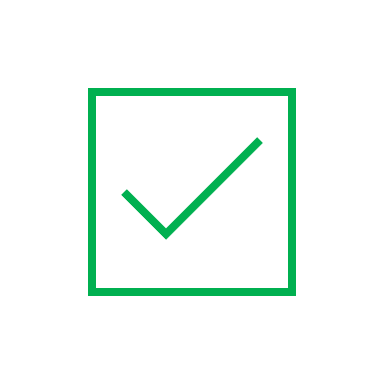 On Track
Off Track/Recovering
Complete
On Hold
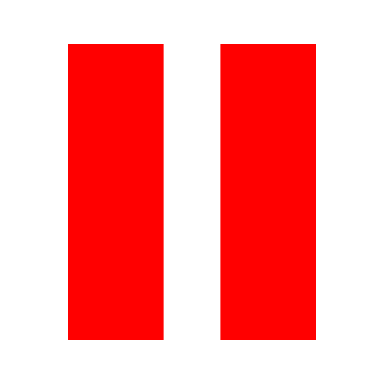 Not Started
At Risk
10. STATEWIDE MARKETING STRATEGIES
Project Description
Develop and launch a redesigned and reimagined www.nccommunitycolleges.edu website.
Develop and communicate a new Statewide Marketing and Communications Plan with a five-year goals and outcomes, a clear framework for engaging partners and growing the visibility of the system, and defined connections between the statewide marketing plan and the System's enrollment management efforts.
Strategy 2.1.1; Strategy 2.2.1; Strategy 5.3.3
President’s Goal 4 

Key Performance Indicators
Increase in faculty retention rate
Increase in staff retention rate
Increase in enrollment (headcount and FTE)
Progress to Date
Website redesign: completed the discovery phase and moved into strategy and planning phase; website on track for launch on November 1, 2023
Marketing plan: approved for carryover for funding
Tactic Lead
Nathan Hardin
Executive Director
Communications
[Speaker Notes: Nathan has done an excellent job communicating about this work to the Board and the marketing and communications committee, so I won’t belabor this. The website redesign is in full swing, funding for a marketing plan can carry forward, and this work is on track.]
10. STATEWIDE MARKETING STRATEGIES
Resource Needs
$3M in matching funding needed to move forward advertising campaign
Additional communications staff may be needed 
Significant stakeholder (presidents, public information officers, economic development partners) engagement is needed.

Board Role
Advocacy for funding
Engagement from Marketing and Communications Committee
Legend
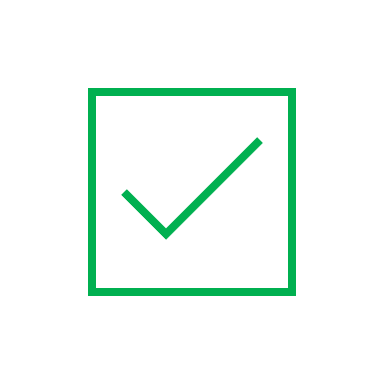 On Track
Off Track/Recovering
Complete
On Hold
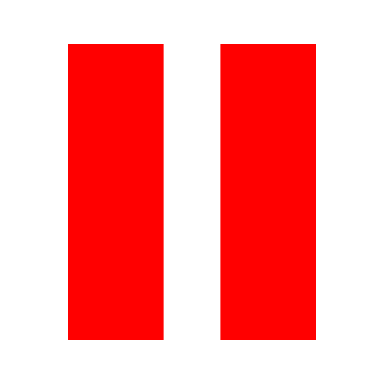 Not Started
At Risk
[Speaker Notes: How we role out a marketin gplan, you can se we still need significant financial investment, and we’ll also need to spend significant time engaging with colleges to develop something useful for everyong.]
President’s Goals
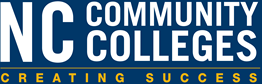 [Speaker Notes: So….I’ve recapped the tactics that you approved for the SO to work on last November. I also want to spend a little time walking through the goals that you’ve outlined for President Cox and the System Office. 
Because these are not yet finalized, we’ve done some planning on these, but the implementation plans are not as built out as those for the tactics.]
President’s Goal 1 – Strategic Plan
Lead Strategic Plan Initiatives to Advance the NC Community College System Advance three critical Strategic Plan initiatives to increase System impact and effectiveness. The President will engage staff and key stakeholders in the development and communication of actionable plans and related recommendations to the General Assembly. These three initiatives, all within the Strategic Plan, will be priorities for President Cox’s attention. 
1A - Funding Formula redesign, aligned with Tactic 9
1B – Framework for workforce innovation, aligned with Tactic 8
1C – Sustainability plan for rural colleges
System Office Structure, Leadership Development, Culture and Engagement
Engage Crucial Constituencies
Facilitate Marketing, Branding and Communications Initiative
Aligned with Tactic 10
[Speaker Notes: These are the 4 goals, and you can see alignment between these goals and tactics 8, 9, and 10.]
President’s Goal 1 – Strategic Plan
1B. Scale System Capacity and Responsiveness to Address Workforce Development Needs: 
Create a framework where growing workforce development needs are met state-wide for both the large-scale corporate developments and small business needs within communities.
Resource Needs
Funding
Staff capacity 
Stakeholder engagement
[Speaker Notes: Skip funding formula because it’s already been addressed.
The charge here is to develop a framework to support workforce development. A core piece of this work will be conducting a series of roundabtles with business and industry leaders to understand their needs and test ideas.]
President’s Goal 1 – Strategic Plan
1C. Develop a Viable Sustainability Plan for our Rural Colleges to Continue Their Support of Rural Communities and Business Ecosystems
Resource Needs
Funding
Staff capacity 
Stakeholder engagement
[Speaker Notes: You’ll hear more about the challenges of rural colleges this afternoon, but we’ve got at least 42 out of 58 colleges defined as rural and some key challenges to address. Dr. Merritt and I have connected with Dr. Laura Ullrich at the Federal Reserve Bank of Richmond and this is a critical issue for them. Also, the Belk Center has been convening 10 rural colleges and we’ll learn more about that later today.]
President’s Goal 2 – Sys Off Structure, Leadership Development, culture, engagement
2A. Leadership Team: 
Build a senior management team characterized by competence, nimbleness and responsiveness by filling existing open positions with qualified candidates and realigning roles and reorganizing functions to best achieve our strategic goals. 
Sustain ongoing work, in partnership with The Belk Center, to support leadership development of System Office team members
Resource Needs
Funding
Staff capacity 
Stakeholder engagement
[Speaker Notes: Goal 2 is focused on system office structure, leadership development, culture and engagement. A lot of this is grounded in the Campus Work recommendations. Because there is a lot here, I’ve broken it out into 2A, B, and C.
A is focused on the leadership team. We’re fully staffed now, but the charge is to focus on continued development of the team.]
President’s Goal 2 – Sys Off Structure, Leadership Development, culture, engagement
2B. Infrastructure and Capacity Alignment to Achieve Strategic Objectives
Provide the Board with an assessment of the System Office capacity, organizational structure and cultural alignment required to achieve strategic objectives.
President to charge System Office leaders with a Risk Management Assessment
President will explore realignment of the System Office organizational design to maximize the System Office’s effectiveness in achieving the Strategic Plan.
President should advance progress and innovation in the System’s information technology platform and information solutions infrastructure, within the context of the funding level provided in the 2023-2024 State Budget. President to work with Senior Staff to identify additional areas of needed additional investment
Resource Needs
Funding
Staff capacity 
Stakeholder engagement
[Speaker Notes: 2B is focused on aligning the organization, reviewing risk assessment, advancing IT work (ERP). This work is in motion, though we haven’t scoped it out to the same level of detail as the tactics.]
President’s Goal 2 – Sys Off Structure, Leadership Development, culture, engagement
2C. Culture and Engagement
Conduct a climate survey to establish a new baseline assessment of employee engagement, trust, and satisfaction. 
President to lead development of initiatives designed to support innovation, collaboration, and leadership facility in navigating a complex, matrixed environment.
Resource Needs
Funding
Staff capacity 
Stakeholder engagement
[Speaker Notes: 2C – Culture and engagement. We can develop a climate survey internally or externally. The second part is focused on initiatives to support innovation and collaboration, especially across divisions.]
President’s Goal 3 - Engagement
III. Engage Crucial Constituencies 
Build an engagement strategy that promotes productive, positive relationships with the System’s many engaged stakeholders and partners. Key stakeholders include: 
NC General Assembly and Governor
Partner agencies in Education, Commerce, Workforce Development
NCCC System Board 
NCCC Presidents’ Association 
NCCC Trustees Association 
NCCC Foundation 
N4CSGA Board 
JM Belk Endowment 
The Belk Center
Business and corporate community
[Speaker Notes: Goal 3 – engage critical constituencies. I believe Dr. Cox has already engaged with each of these groups in his first 100 days.]
President’s Goal 4 – Communications
IV. Facilitate Marketing, Branding and Communications Initiative 
Oversee the continued development and execution of a comprehensive, statewide and national communications, marketing and branding plan that: 
effectively proclaims the strengths and importance of the NCCC System,
facilitates improvement in communication plans at our 58 colleges,
ensures tailored outreach to key constituencies such as prospective students at all levels, the business community, and the NC public at large.
[Speaker Notes: This is  Aligned with Tactic 10
$3M in matching funds needed]
Resource Needs - Summary
Funding:
$86.8M+ to increase staff and faculty salaries
$3M in matching funds to support communications campaign
Funding for SEM Phase 2 training, Career Coach program expansion, telehealth program, additional professional development in teaching and learning, and Apprenticeship program

Staffing:
Additional staff capacity at System Office needed to expand: 
Career Coach program
Student Success Center
Telehealth research review
Communications
Rural college supports
Need for fill vacancies in Human Resources and Economic Development
Short-term staff to support funding model work
Stakeholder Engagement:
Significant stakeholder engagement needed
Staff and faculty salary increases
Funding formula updates
Communications campaign
Career Coach Legislative funding request
Mental health statewide strategy plan
Sustaining and expanding apprenticeship programs
Moderate stakeholder engagement needed
Student Success Center Framework and Professional Development plan 
Student Success Center professional development quality
HR Association formation
SEM training
[Speaker Notes: Open up for discussion from here. These are the needs identified for the tactics. We’ve done some preliminary work looking at the President’s Goals. Once those are approved by the Board, we can do additional work. This list does not include the ERP. As you can see there’s a lot here.
Discussion?]